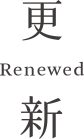 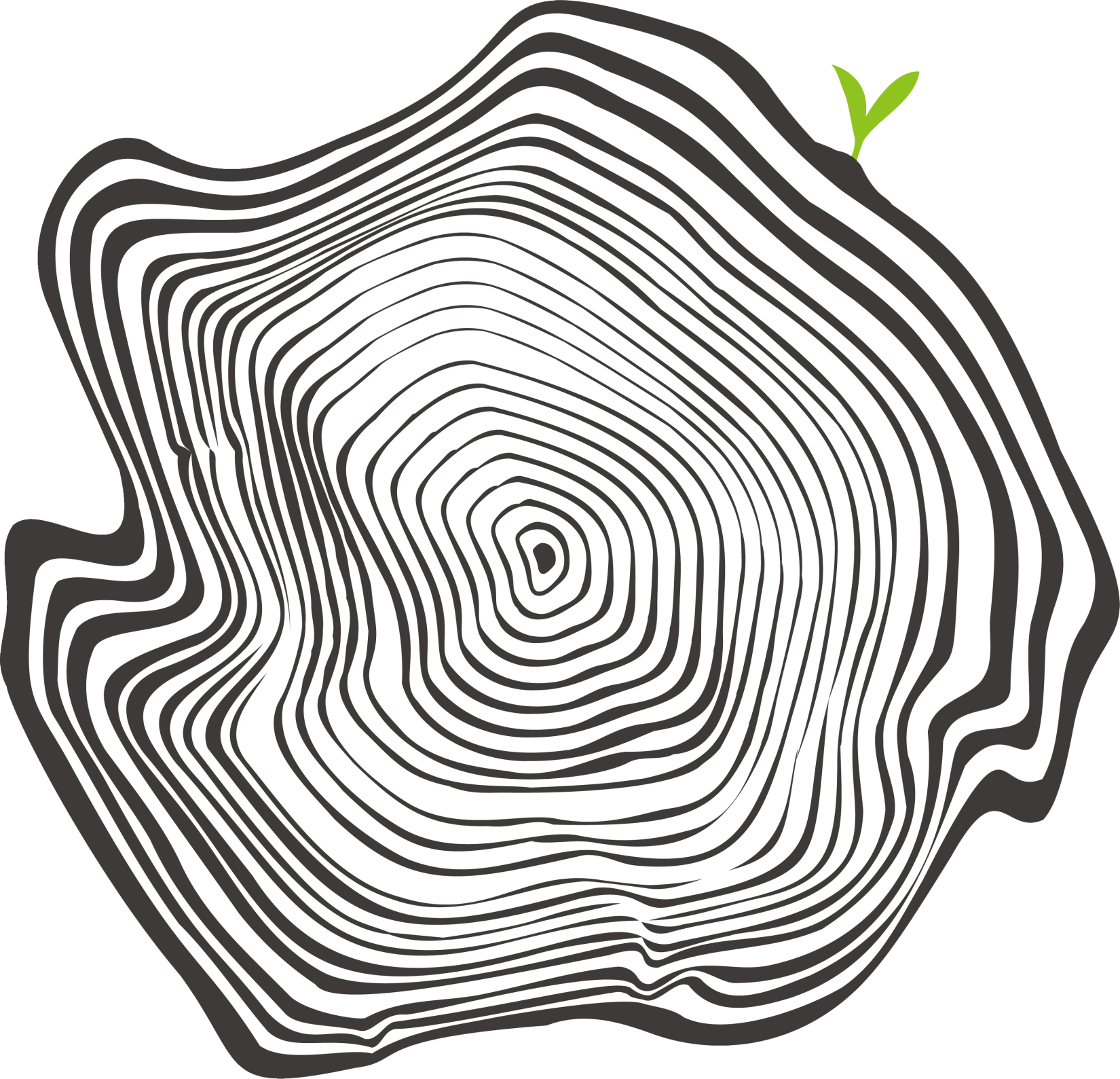 生命的更新
以賽亞書四十三：18-19
詞：李穎、王玫
曲：王玫
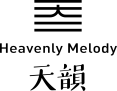 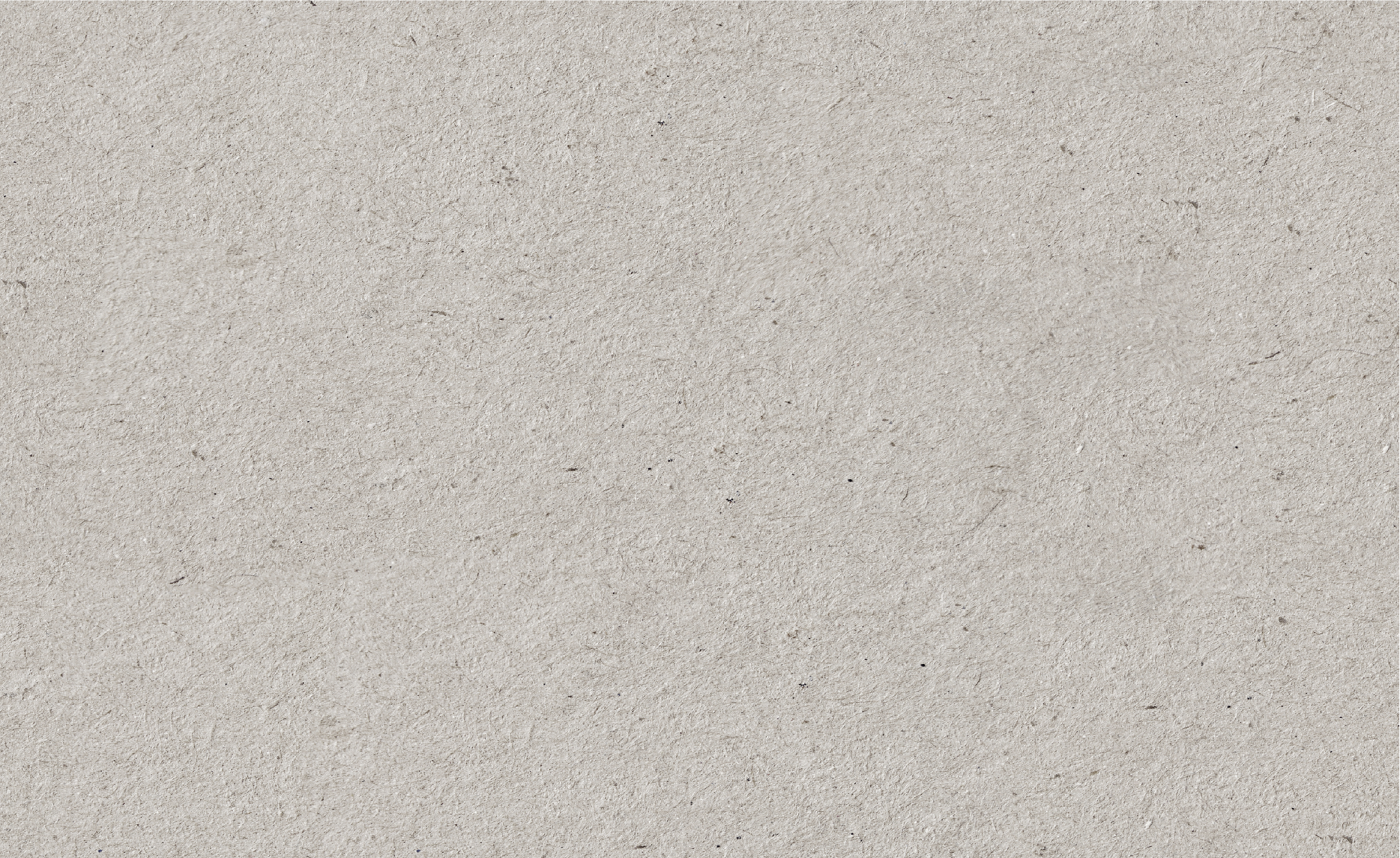 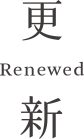 祢成就那不可能的
在曠野中開道路
遠超過我的意念
讓舊事不再束縛
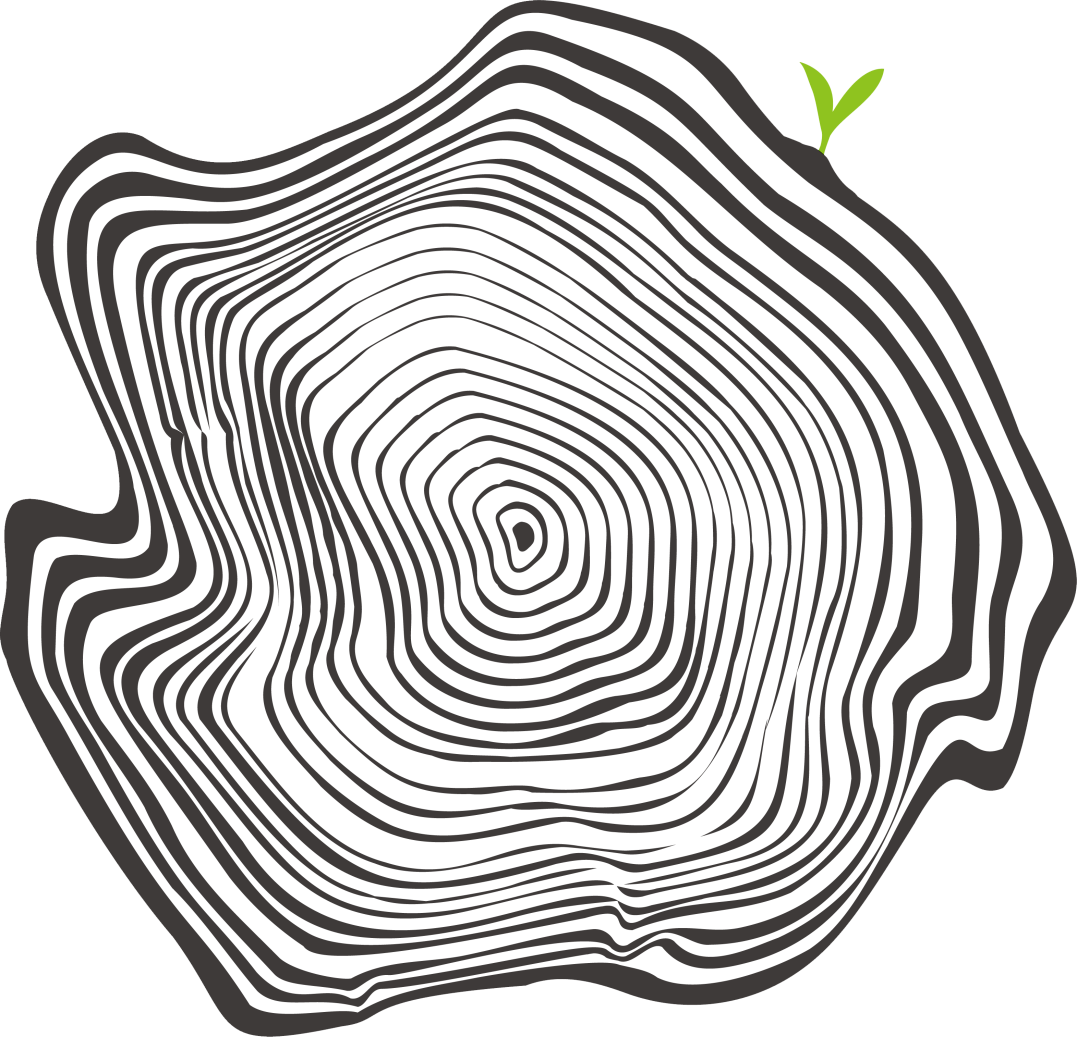 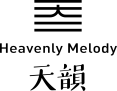 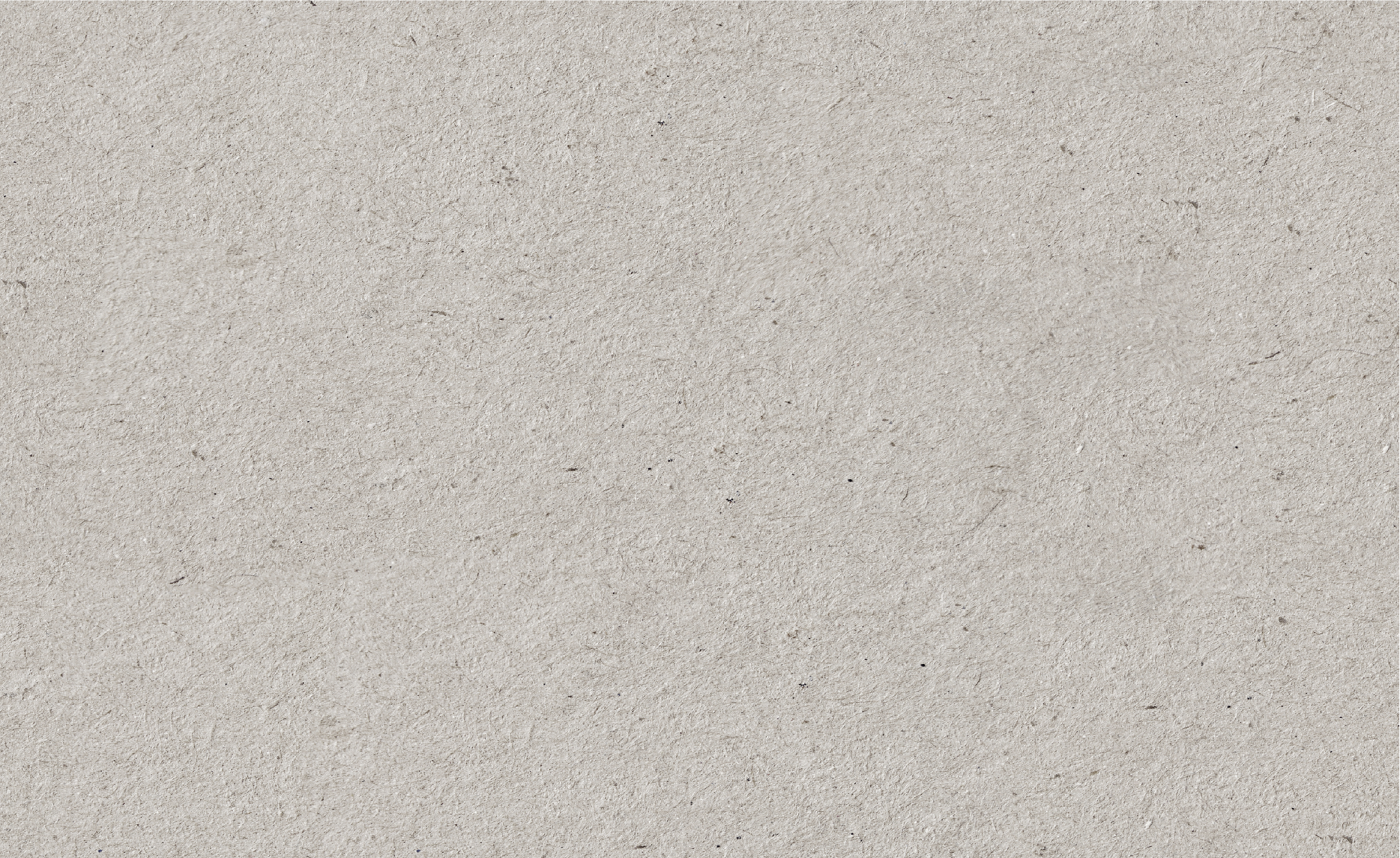 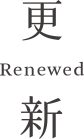 祢成就那不可能的
在沙漠中開江河
遠超過一切想像
我生命已被更新
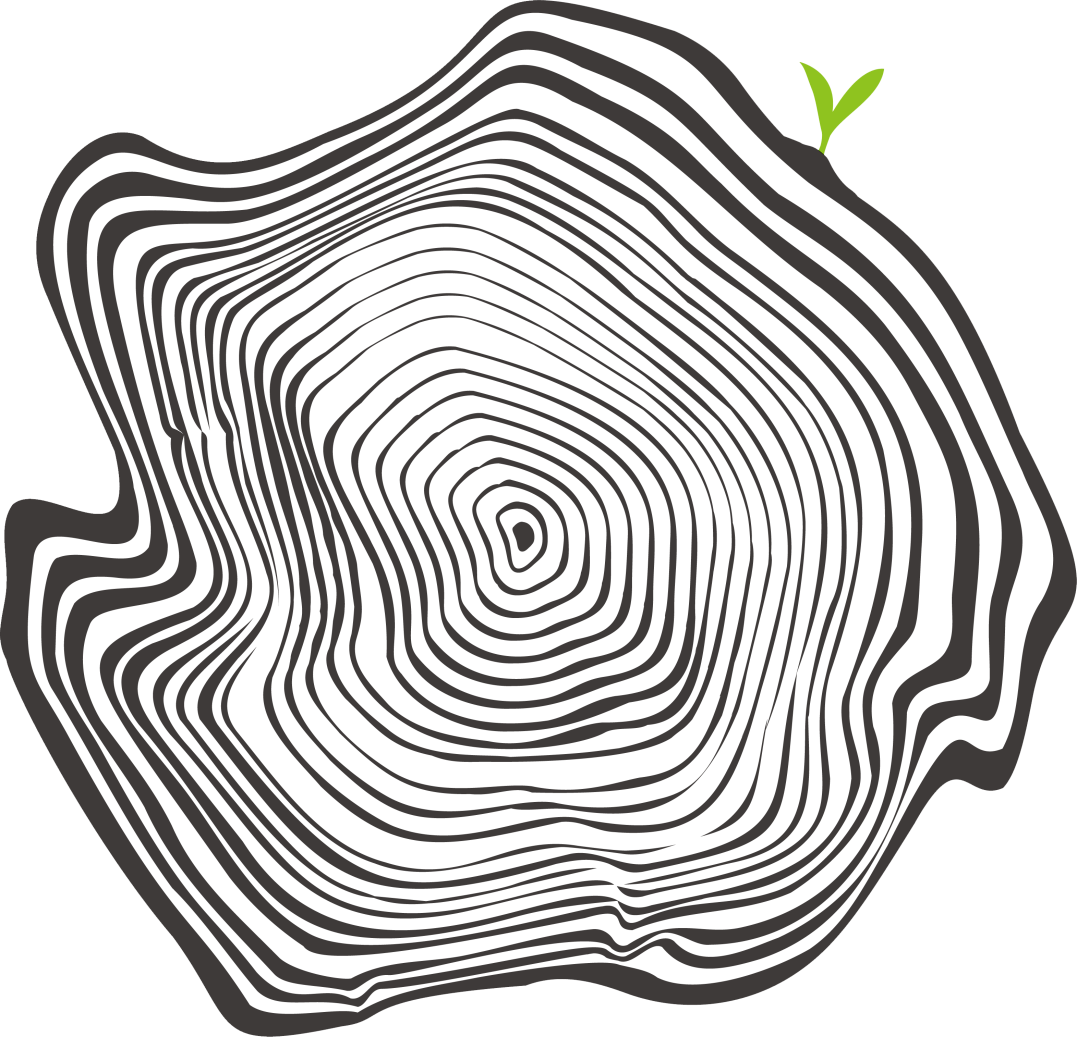 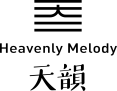 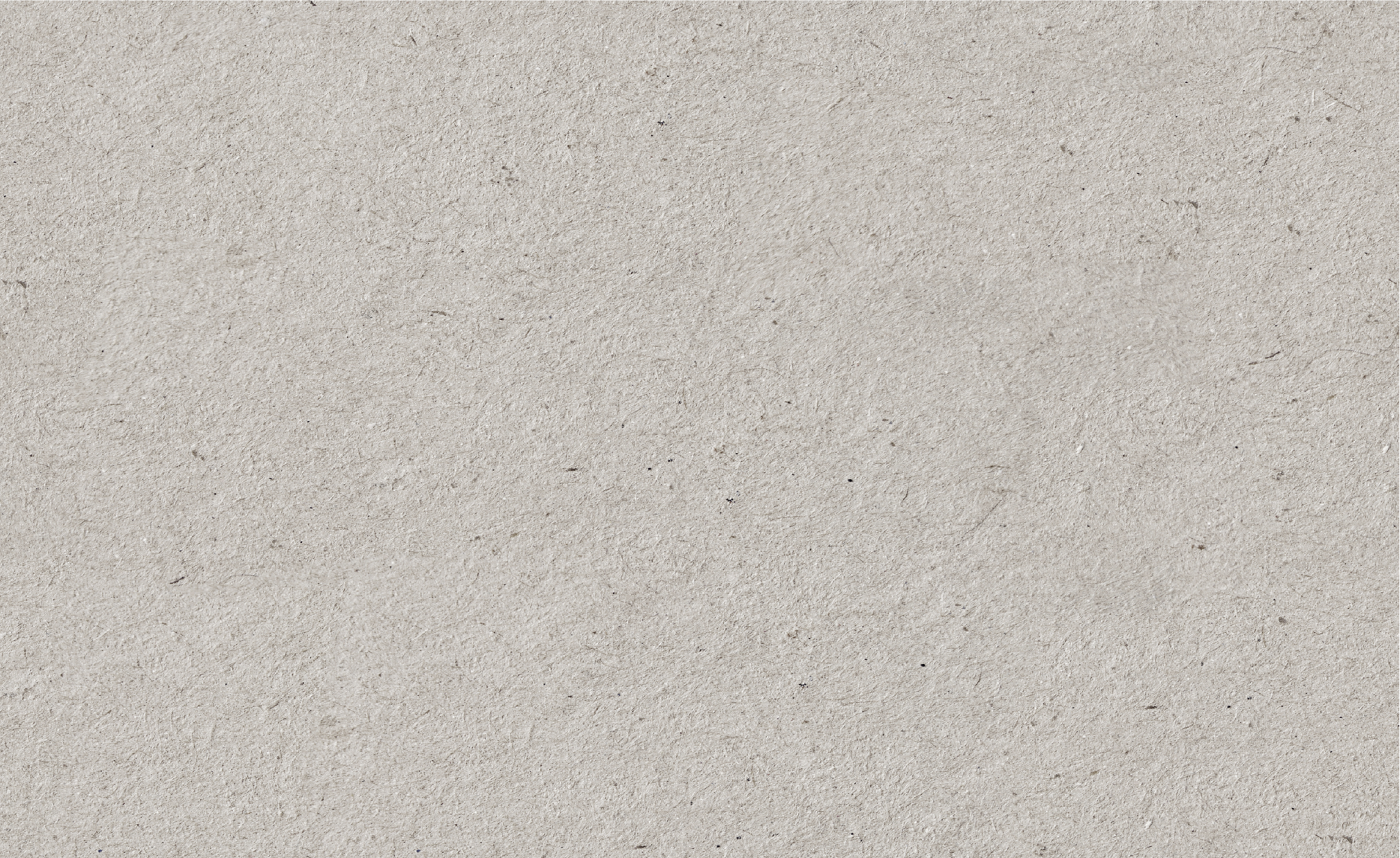 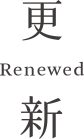 在我敵人面前 祢為我擺設筵席
祢讓我抬起頭 不再絕望難過
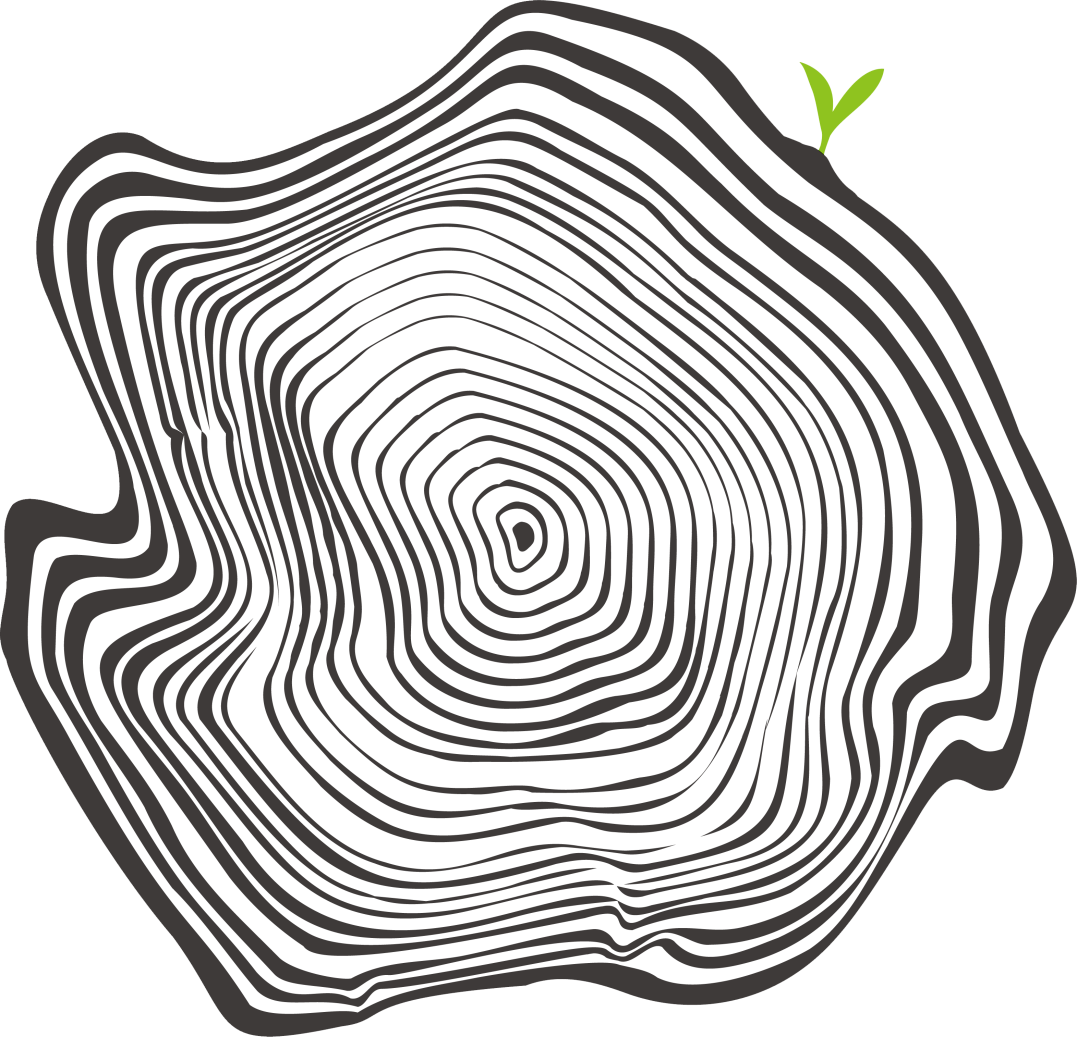 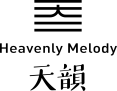 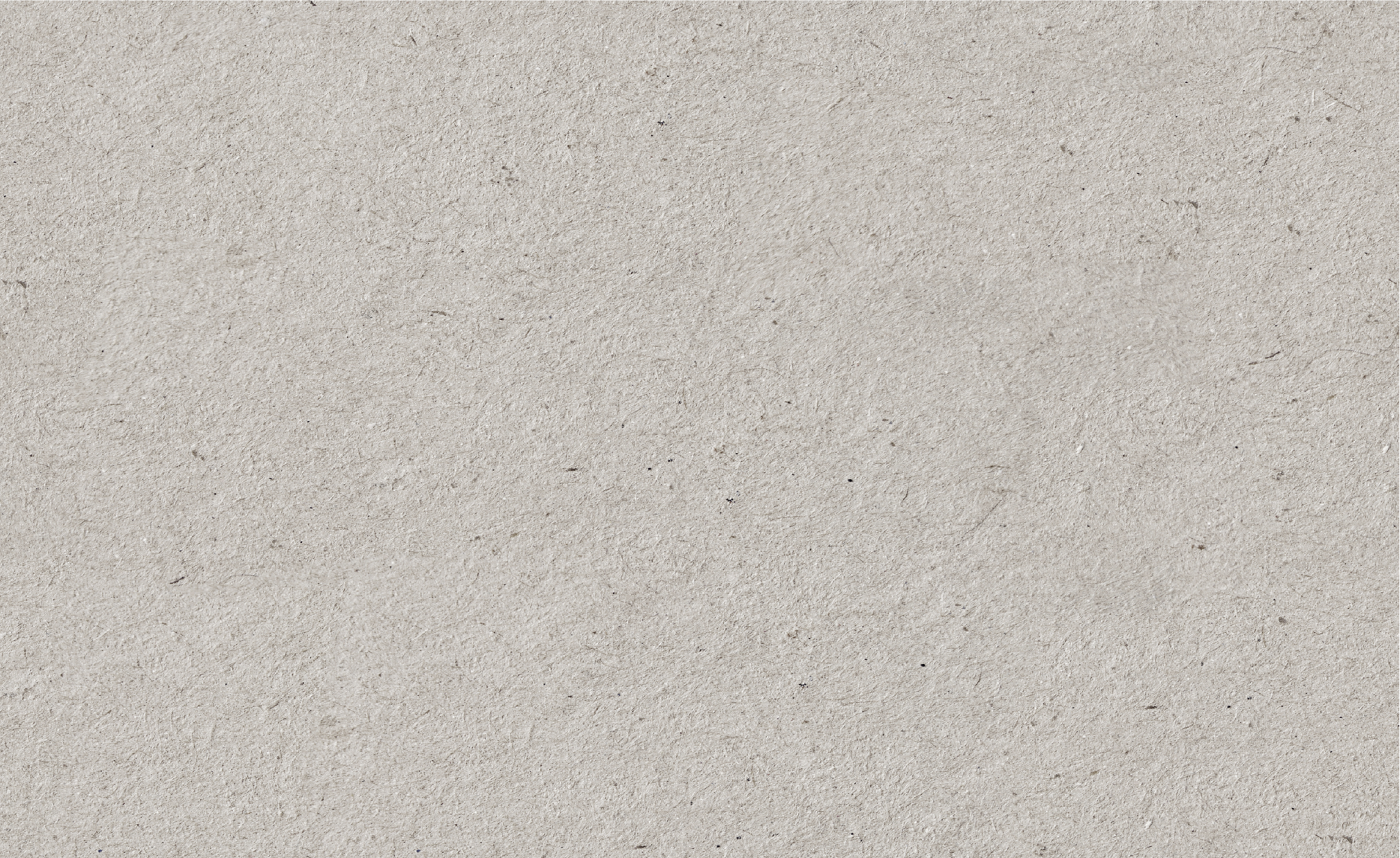 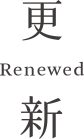 挪去我的傷痛 解開靈魂的枷鎖
勝過了舊的我 從此不再回頭
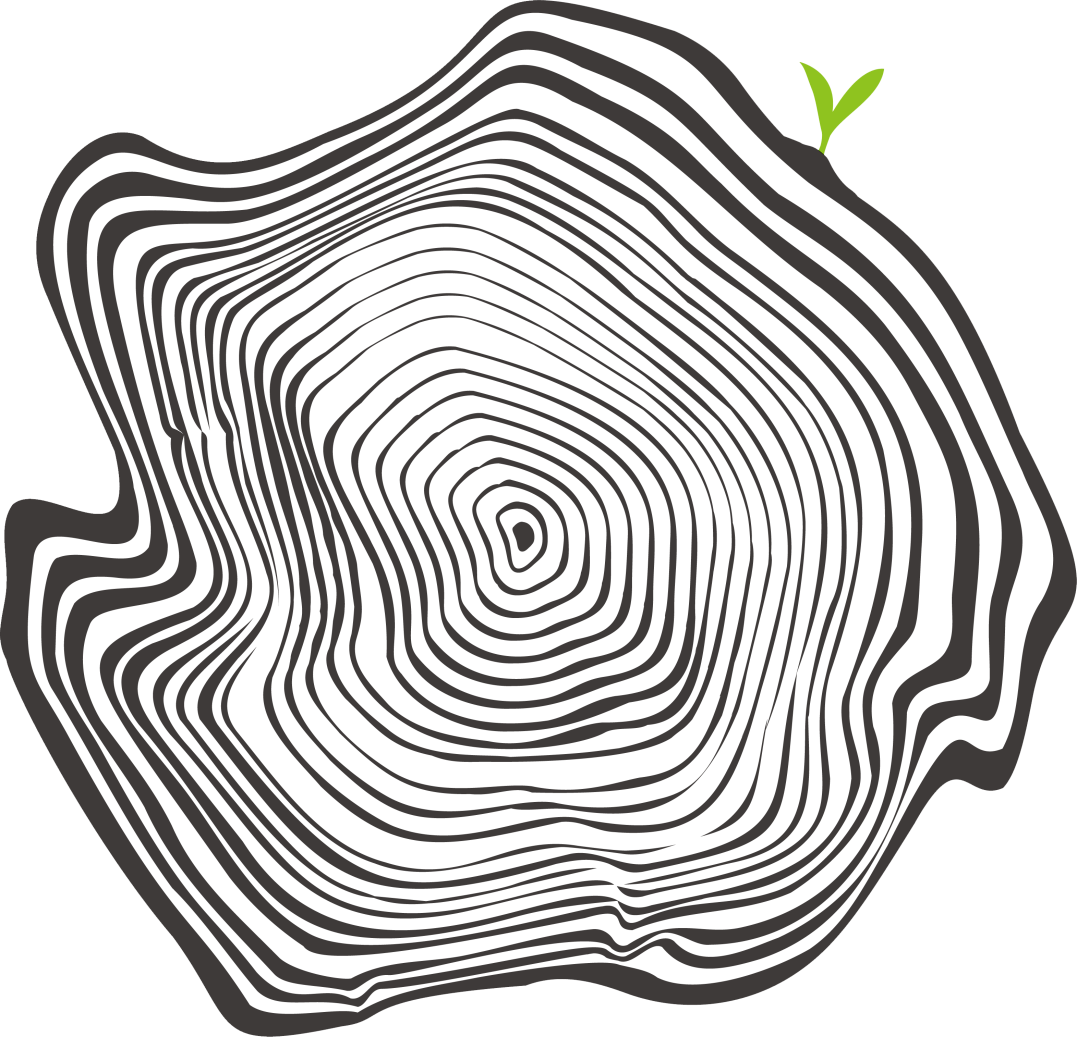 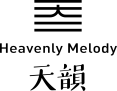